Data Collection and Citizen Science  Red Squirrels United
Aileen Mill and Zelda van der Waal 
Newcastle University
@RedSquirrelsRSU   @aileencmill
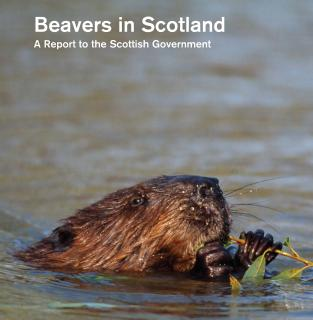 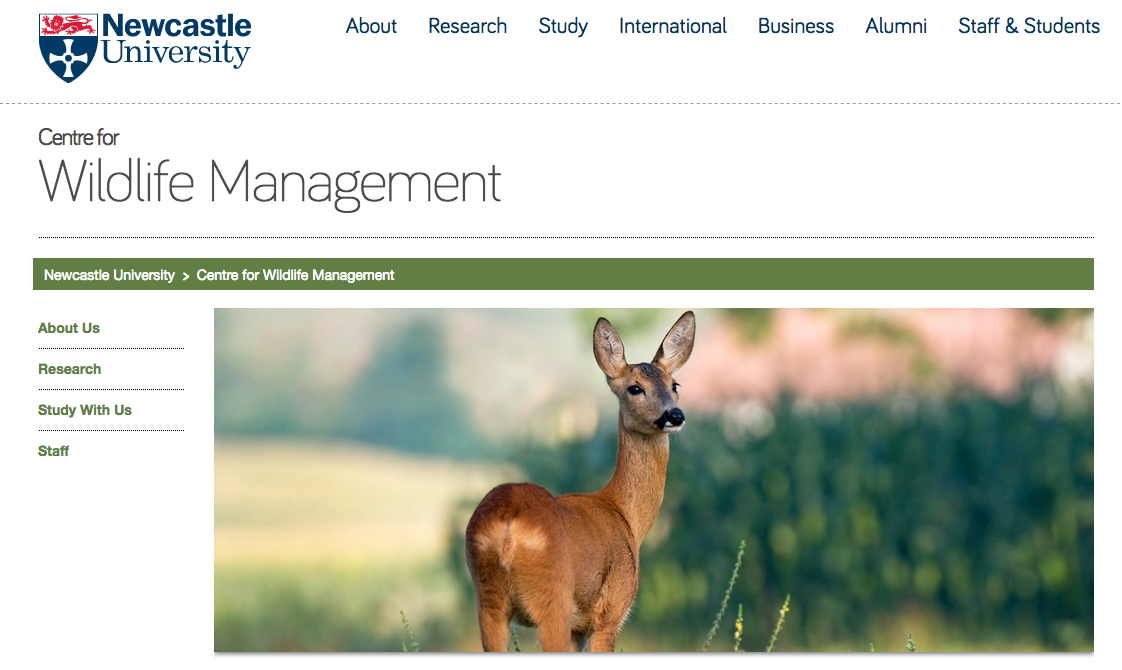 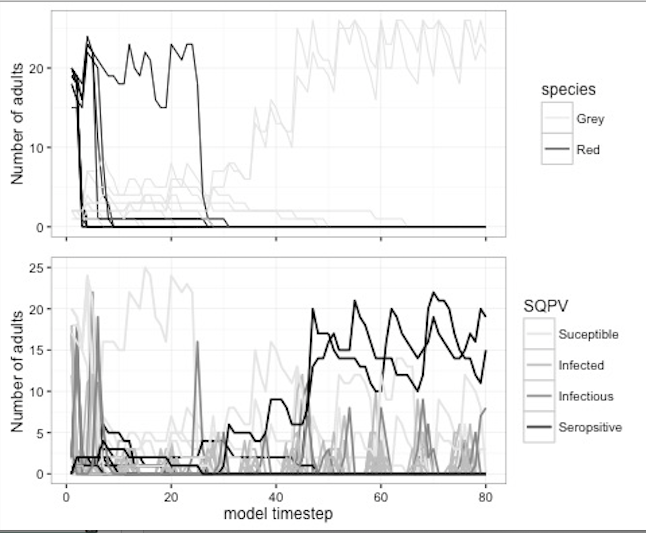 Novel research and the production of evidence to support action and its use in policy. 

Invasive Non-Native Species 
Wildlife Disease Ecology
Population Modelling 
MSc Wildlife Management
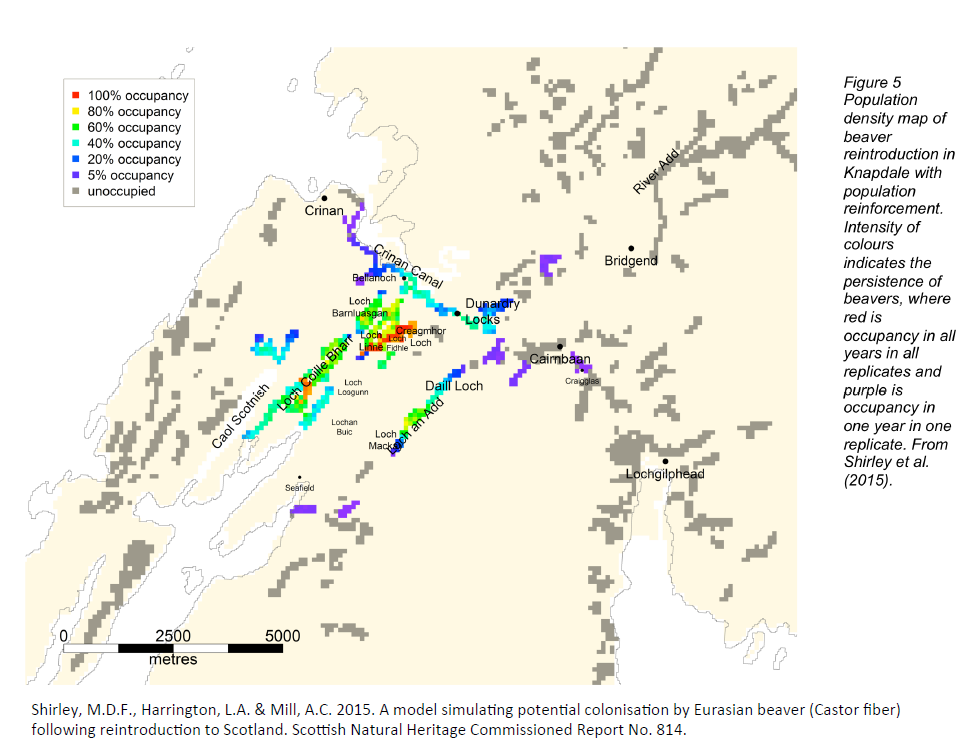 [Speaker Notes: Add disease or ducks.]
Our aims in Red Squirrels United Project
Determine how successful are we at :

Removing grey squirrels 
Increasing number of reds

Use information to inform future management
Monitor disease in grey squirrels
When can we declare an area free of grey squirrels?
What level of effort do we need to maintain a buffer zone?
To do this we need specific data collected in a standard, consistent format.
[Speaker Notes: Collate conservation actions into something measureable.
Useful to measure degree of success
Inform action elsewhere

Aim here is to explain WHY we need this data. 

Recording data – Why. Compare across sites
Recording data – How . Standardisation. Vision of digital future ( need to determine what is needed
Time and Space 
Effort]
Catch per unit effort
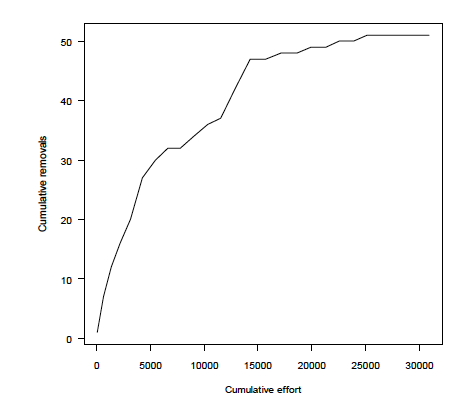 Animals culled (removed)
Effort (trap events)
Effort
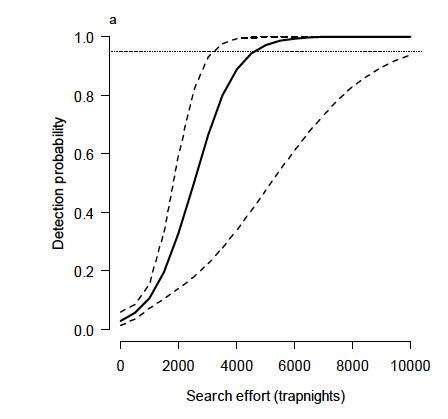 Ramsey et al (2011)
Effort
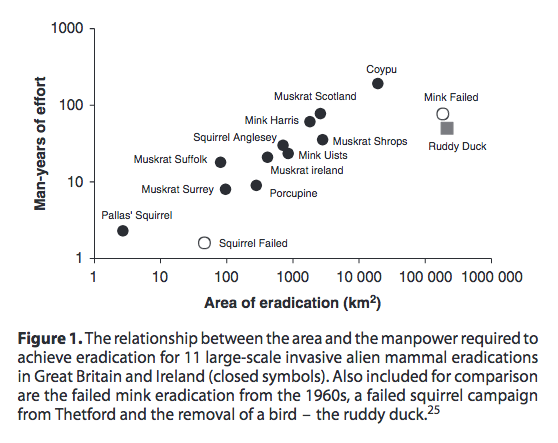 Robertson et al 2016
[Speaker Notes: First we took a look at control of invasive mammals elsewhere. Much of the work has been done on islands, that have clear boundaries which makes eradication much more feasible and easily determined. We have collated data from 11 non- island >xxxkm  to determine the man effort required for eradications. Also compared costs…. Inline with islands – therefore predicatable. This focussed on one elemeent of invasive species control – eradication but for many areas this is not a realistic opportunity........]
Invasive Species Management
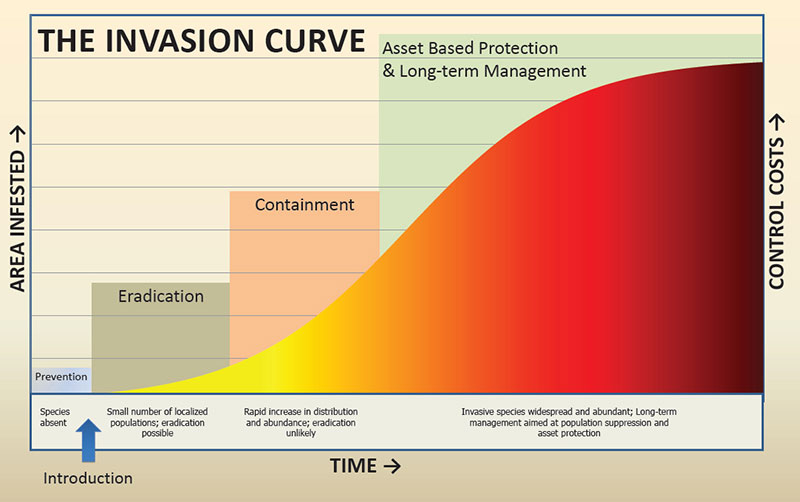 Early Warning
Systematic monitoring
Grey Squirrel control
[Speaker Notes: If we look at the  process of invasion  in terms of area and costs to control we see… 4 stages of the process. If we thingk of our local project areas rather than the grey swuirrel in the UK as a whole, Across the RSU project we have areas that fall into each of these areas of the curve. E.g. Core of keilder we are aiming at Preventions – early warning. 
In Wales and the mournes – eradication – the early warning for reinvasion ( as is case on anglesey – public sightings are important) 
In Merseyside is ocntainment – keep them out of the areas with reds..... Need for constant control of greys. 



Activities to allow the conservation actions to work toward the pillars of invasive species control, depending on the area, prevent ingress/ range control, reduction and eradication. For all of these objects data on squirrels sightings, range monitoring and control need to be undertaken. All of which volunteers can participate in.]
Red Squirrels United – Sightings data
Sightings data are important to inform action
Early warning system
Disease outbreaks
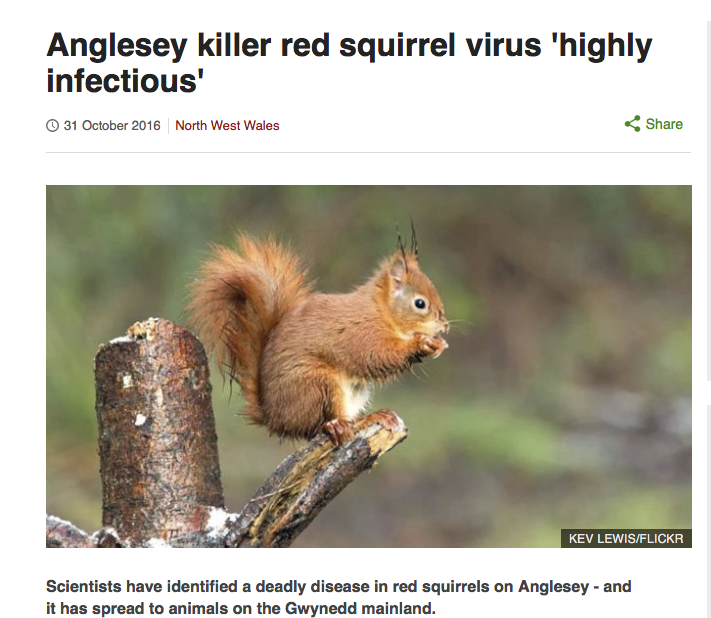 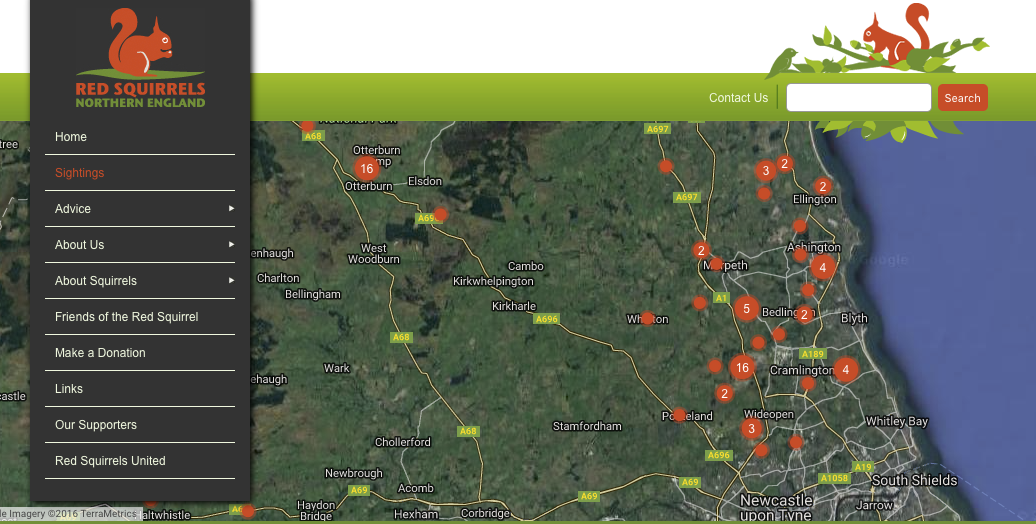 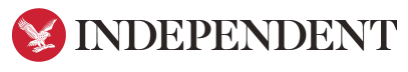 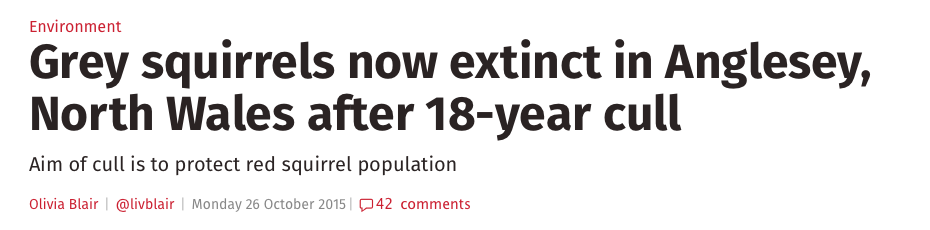 [Speaker Notes: Anglesey experience

Paper BBC articles]
Monitoring Data
How can we improve? 
Estimate abundance/density 
Record Effort to Detect Squirrels
Why Important? 
Standardised
We can map squirrel distribution
Can be repeated through time
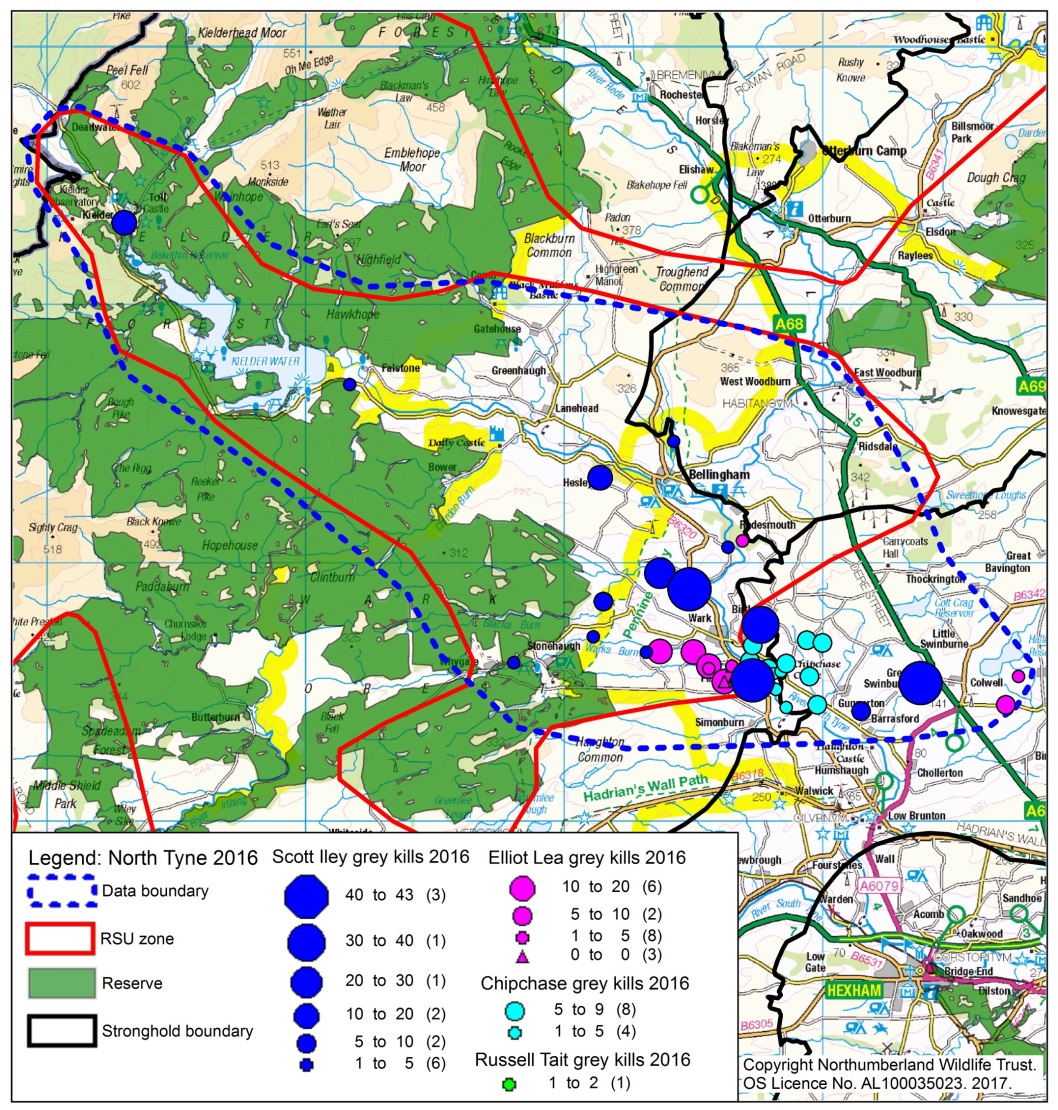 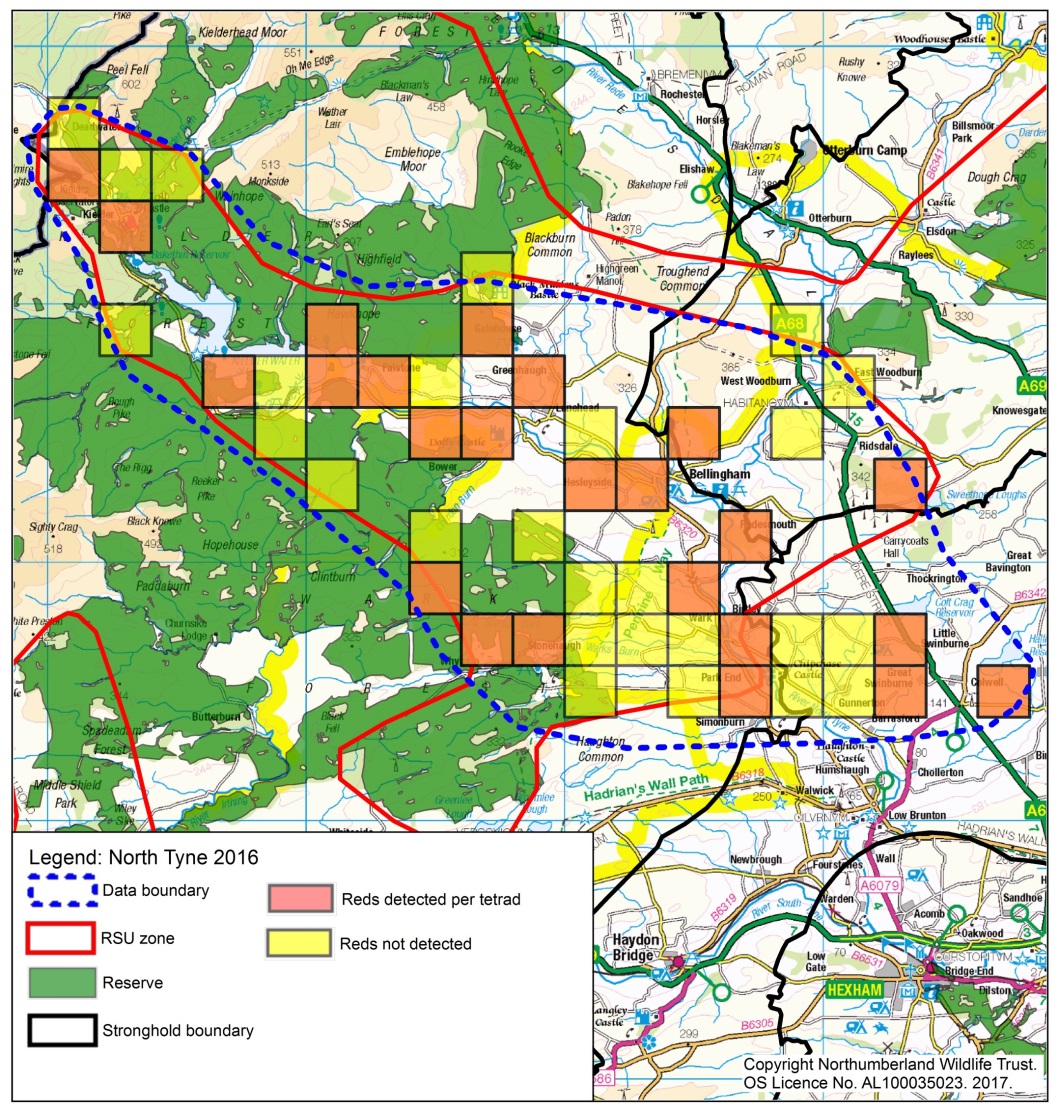 [Speaker Notes: Density and abundance are harder to do in the field but with the trapping data we can make models to predict this – moving from the coloured in squares to something more meaningful for future management]
How to we measure success at grey culling?
Metrics: 

Number of grey squirrels culled. 

Number of traps set

Number of man-hours in the field 


BUT  Time and Space are very important 

Number of grey squirrels culled from my 100 acre wood

Number of grey squirrels culled from my 100 acre wood over 1000 trap nights
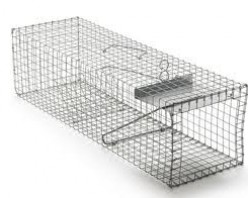 [Speaker Notes: Man hours can vary for a huge number of reasons – including the first two above. At the beginning the efficiency will be higher than at the end of a culling period…... Not a great measure – time spendt out may feel wasted but if you caughthe last squirrels. .... 

Effort


How many are left? Depends how many were there to start with. Can we estimate this? Yes, we can try.]
Reporting effort: recording time
Start day 2/07/16
End date 30/07/16

Trapping session 28 days
4 trap days
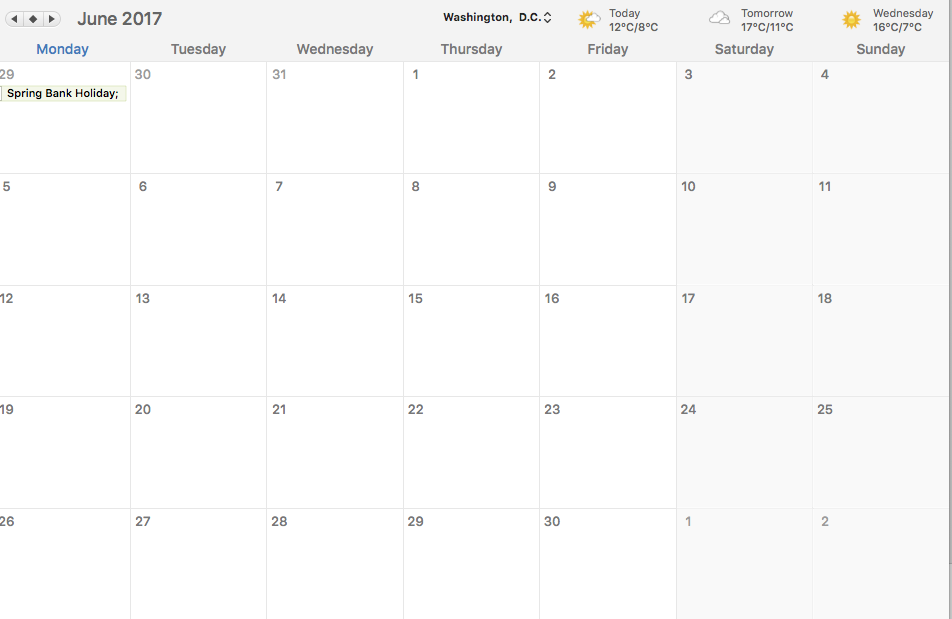 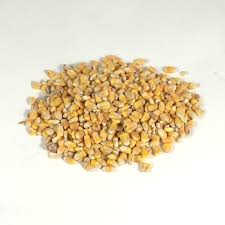 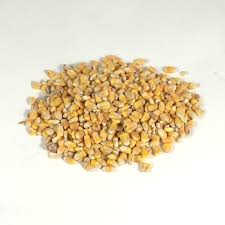 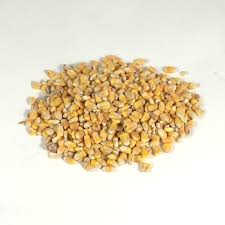 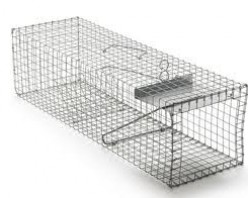 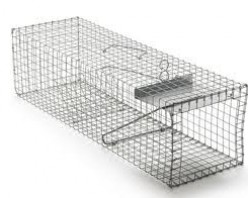 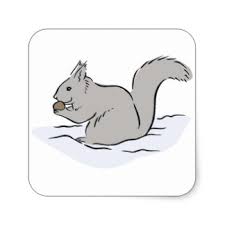 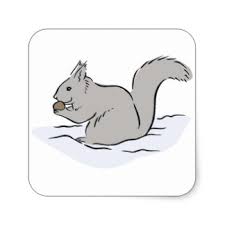 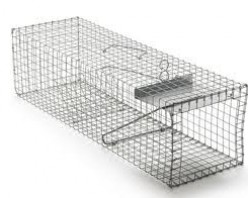 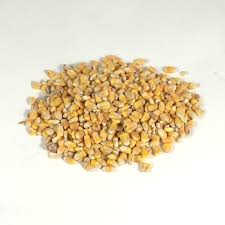 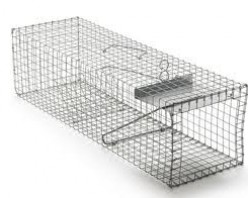 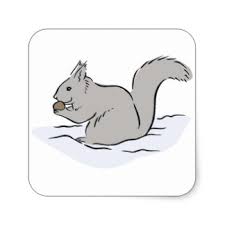 [Speaker Notes: Change to effort in time]
Reporting effort: recording time
Start day 2/07/16
End date 30/07/16

Trapping session 28 day
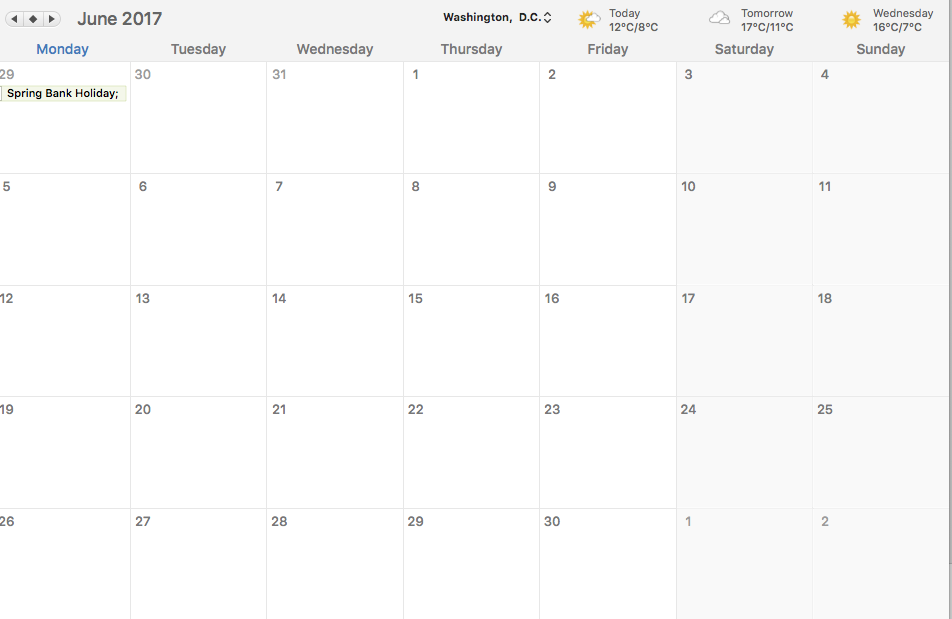 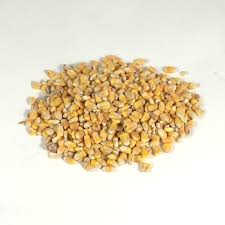 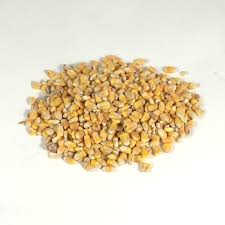 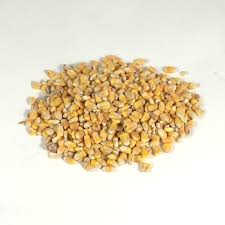 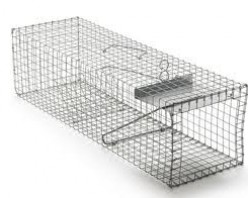 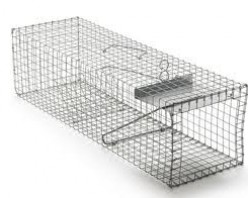 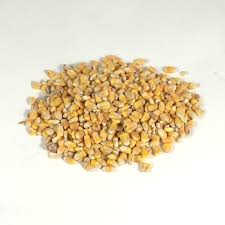 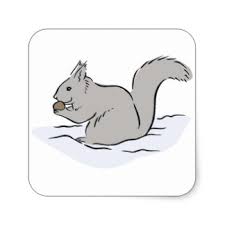 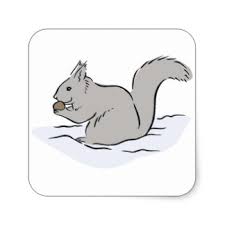 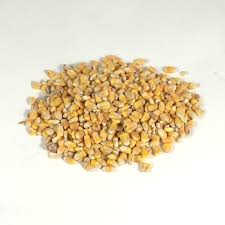 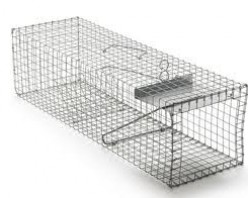 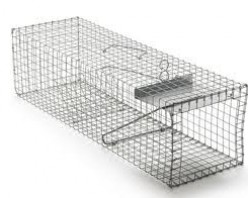 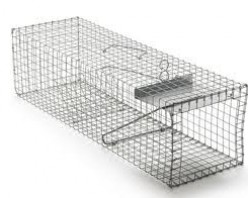 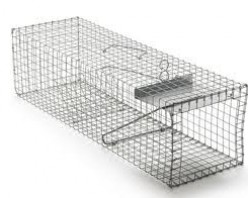 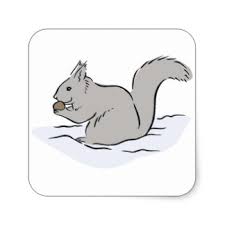 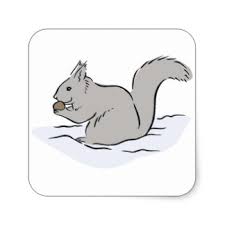 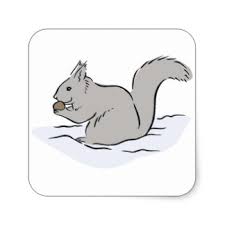 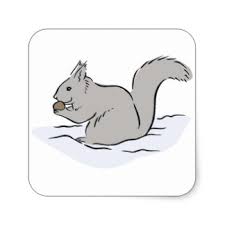 4 trapping sessions
8 trap days
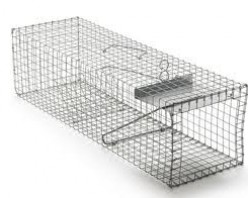 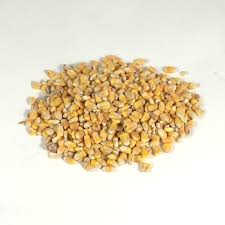 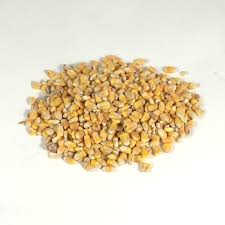 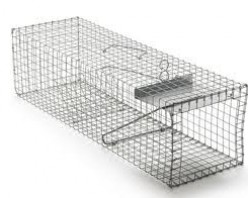 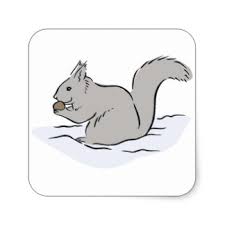 [Speaker Notes: Change to effort in time]
Reporting effort: recording time
Start date 5/07/16
End date  9/07/16

Trapping session 5 days
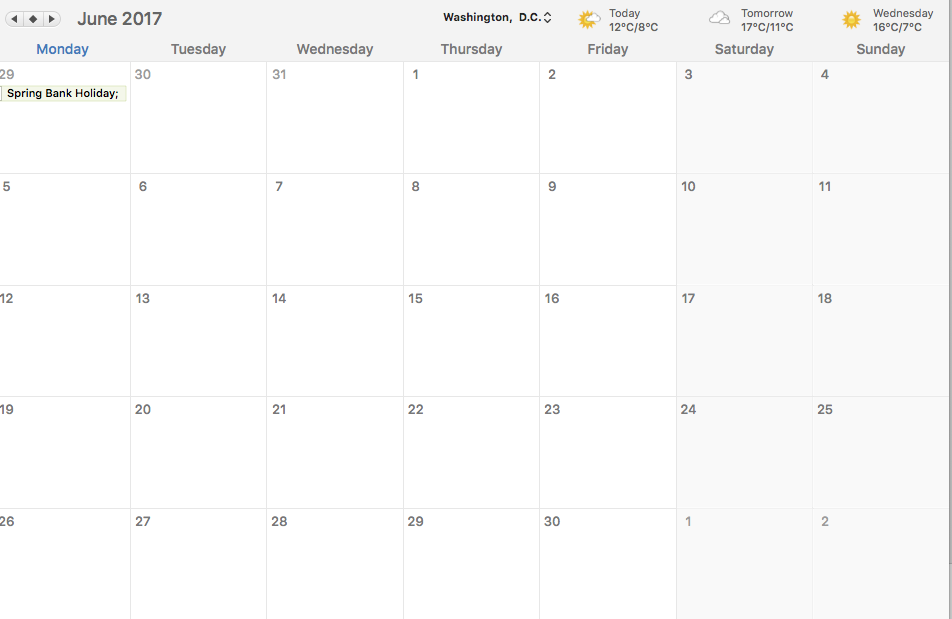 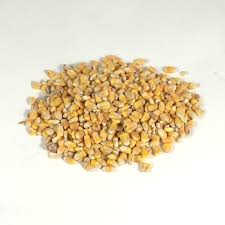 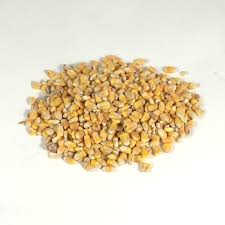 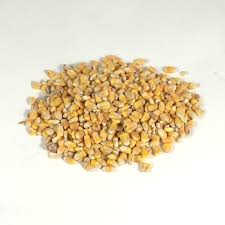 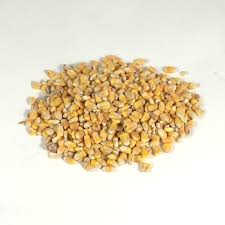 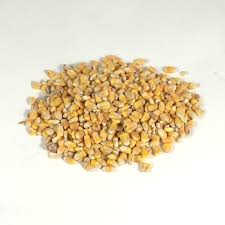 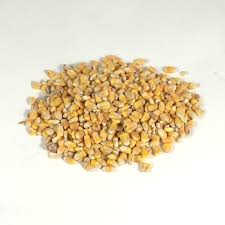 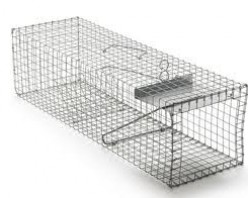 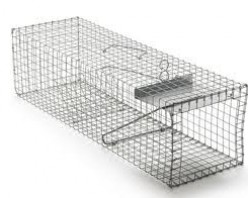 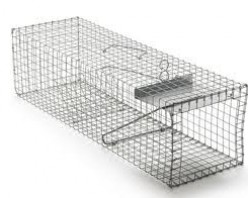 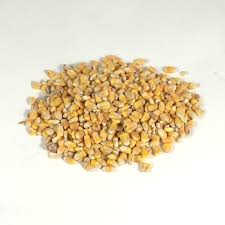 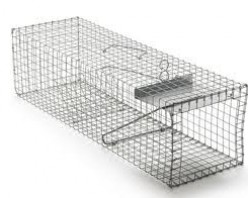 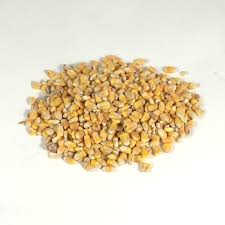 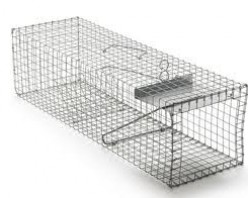 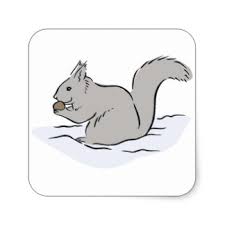 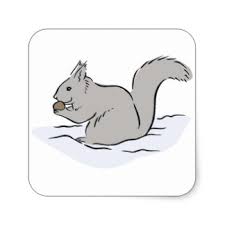 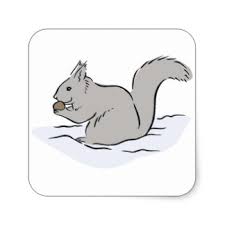 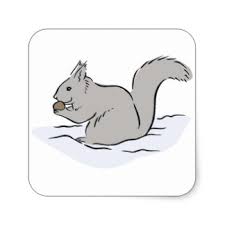 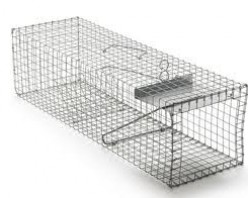 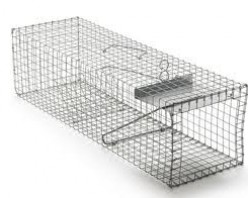 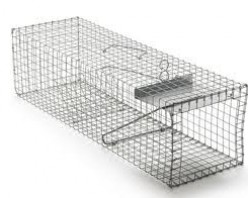 Start date 12/07/16
End date  16/07/16

Trapping session 5 days
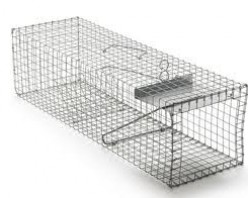 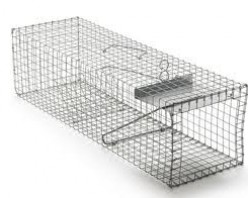 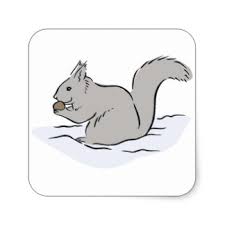 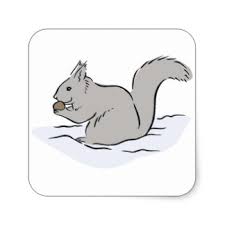 [Speaker Notes: Change to effort in time]
Control Effort in Space
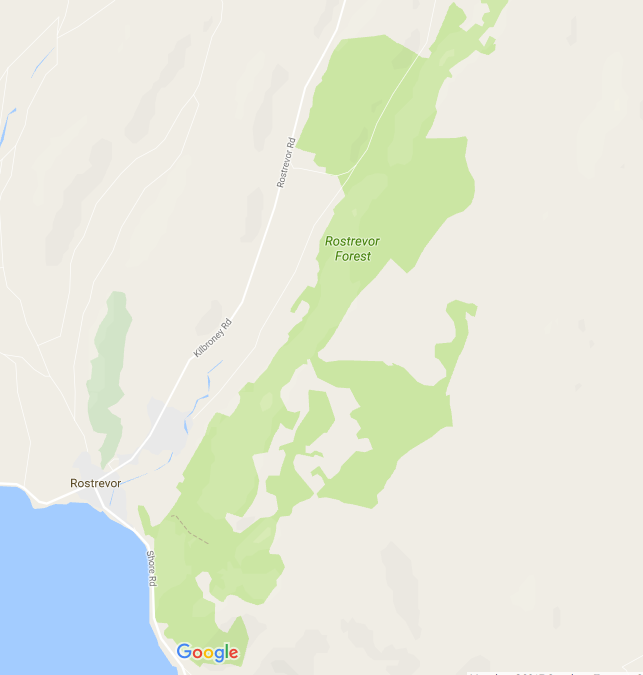 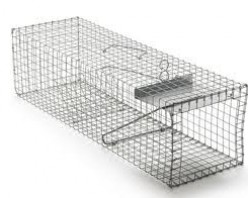 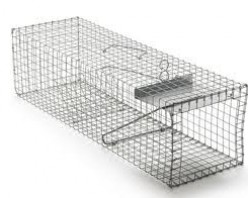 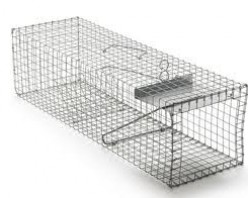 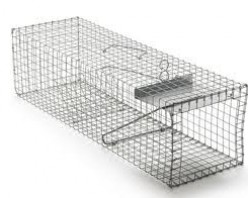 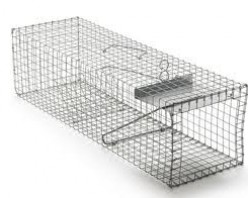 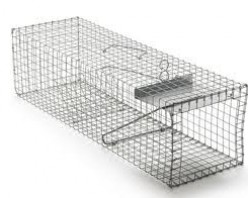 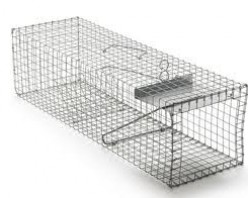 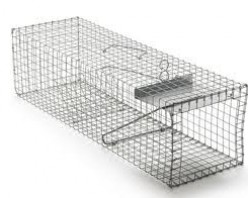 Control Effort in Space
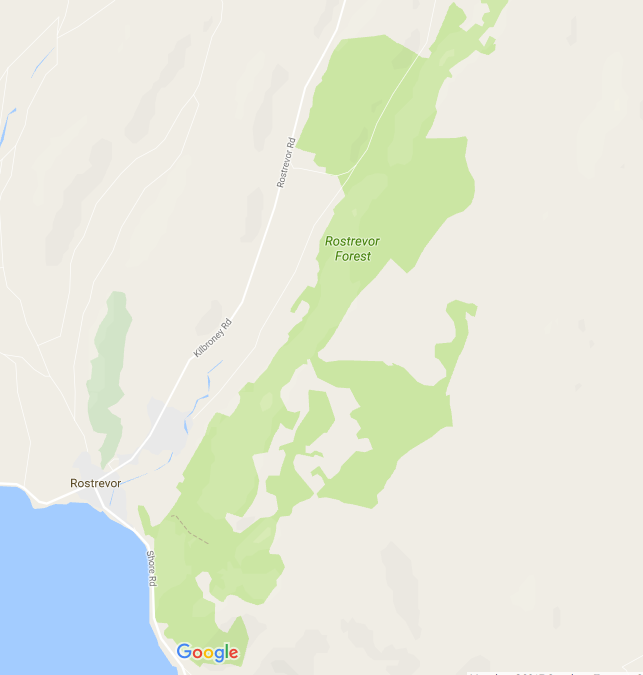 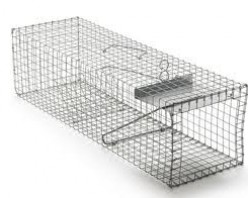 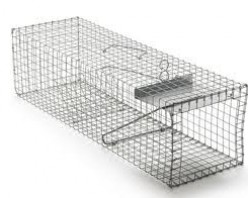 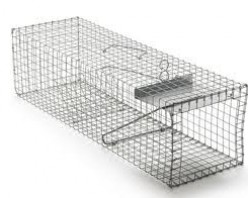 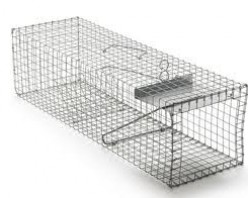 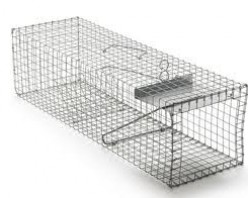 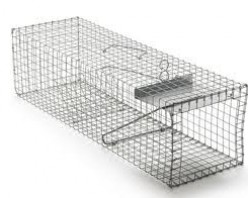 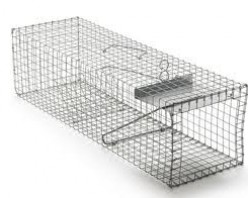 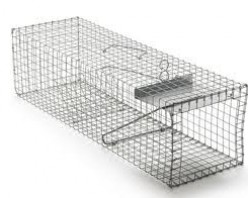 Control Effort in Space
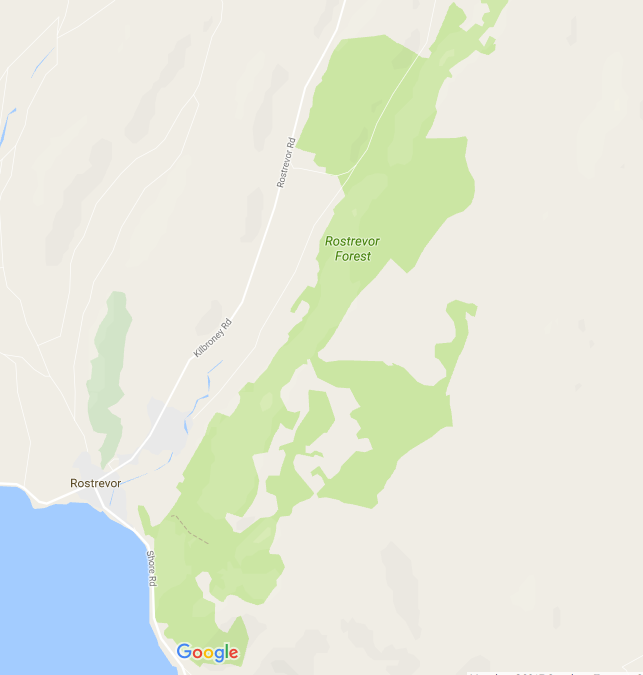 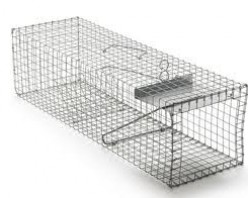 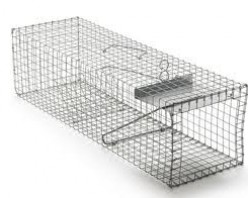 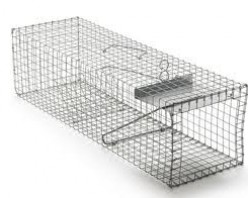 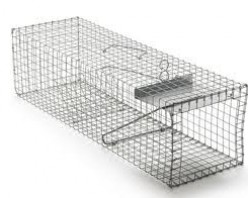 Control Effort in Space
GPS coordinates for all traps in each session 

Total area + number of traps is needed for each trapping session
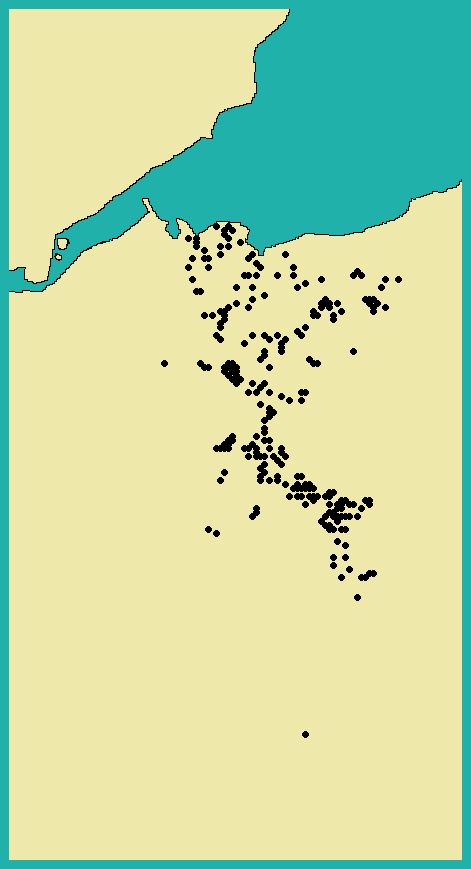 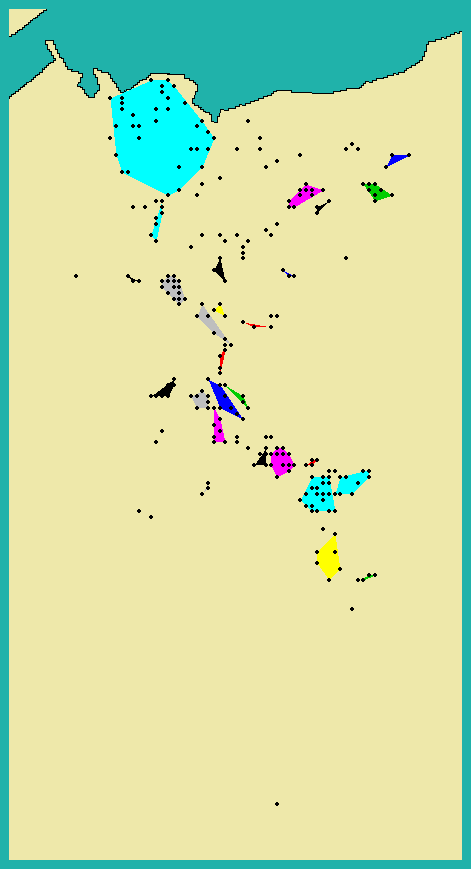 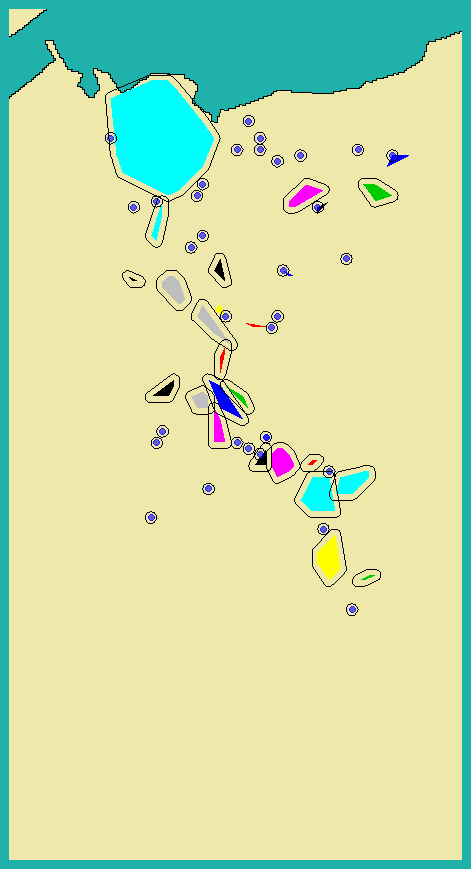 [Speaker Notes: Include number f traps and the difference in spacing and density.]
‘Clean’ and timely data
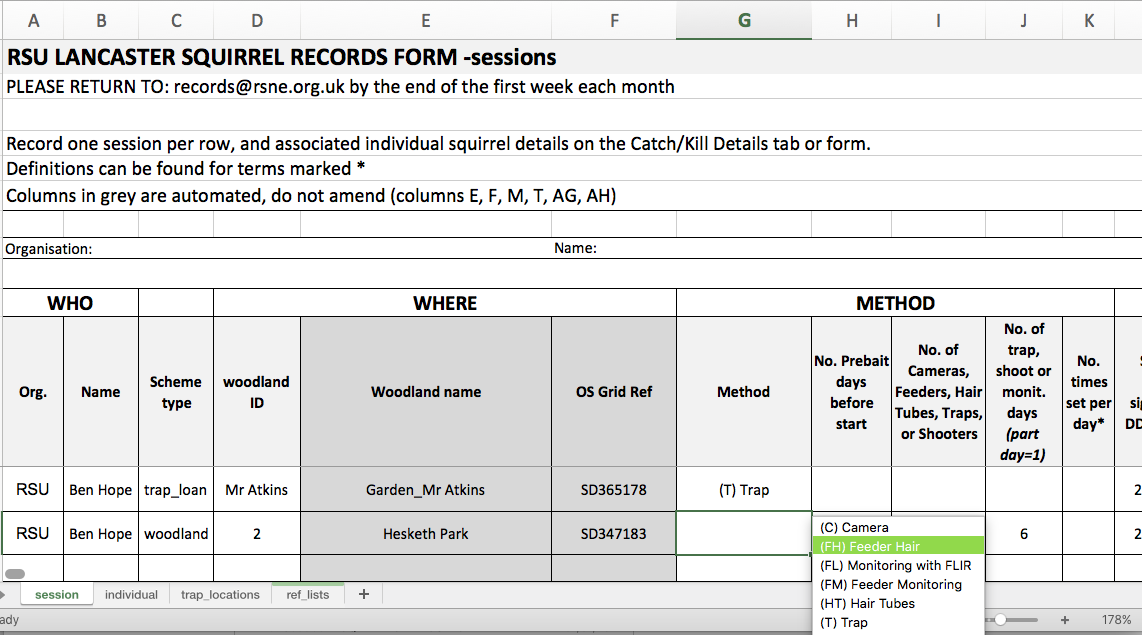 Simple adaptations to existing recording sheets: drop-down menus, in-cell data validations



Digitize data on a weekly basis, detect issues early
[Speaker Notes: Drop-down menus and lists
drop-down menus are  in a cell, they contain a list of the options relevant to this particular cell
so options are limited, which  reduces typos, variations etc

Move towards digital data capture – first step is determining qwhat we need to recrd/. 
 
Example: drop-down menu for method allows selecting amongst a pre-determined list of methods.
Example: select woodland ID in drop-down menu; associated grid reference and woodland name are automated (columns C and D in grey), no need for data entry

Based on this list, all site variables can be retrieved (habitat, distance to other woodlands etc). Those data don’t need to be on the record sheet but are available to partners.
All those formatting features are specific to each site so they need to be tried out..]
Red Squirrels United – Data Provision
Improve recording to include effort in space and time
Standardised recording formats 
Explore the use of digital data capture
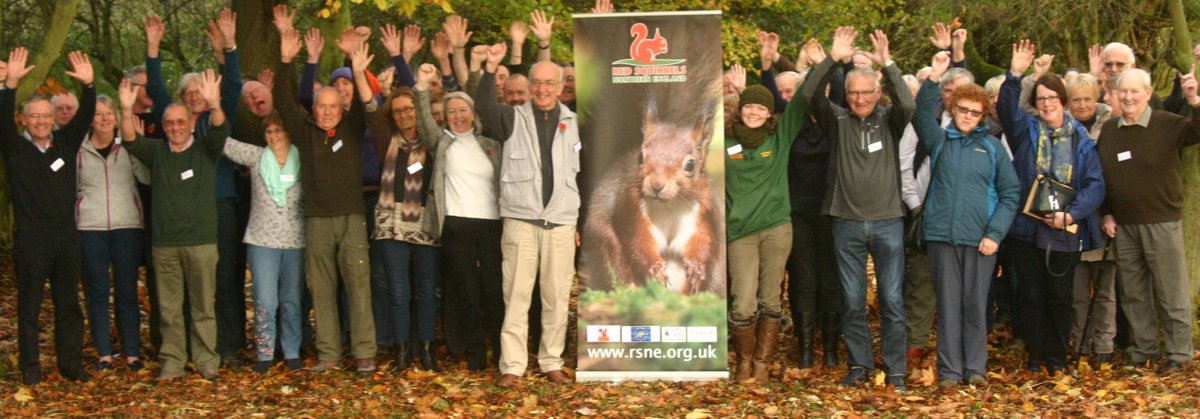 [Speaker Notes: Working with partners to standardise data formatting across the project areas, this includes volunteer data provision. Main problem is that battling with excel is the last thing volunteers wish to do – moving to app based reocrding, not without its own problems. Improve data consistency]
Removal Models
Are there likely to be any greys left in my woodland?
How much effort (trap nights) will I need to apply to remove them?
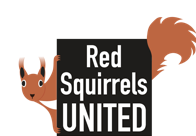 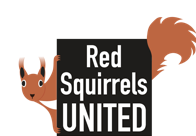 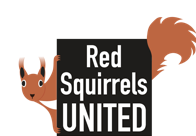 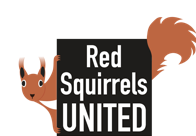 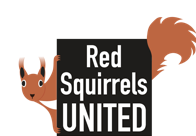 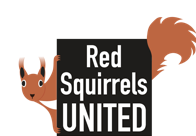 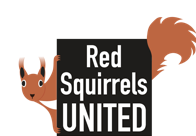 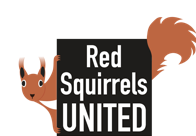 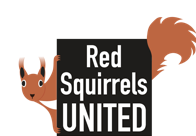 Closed
Open